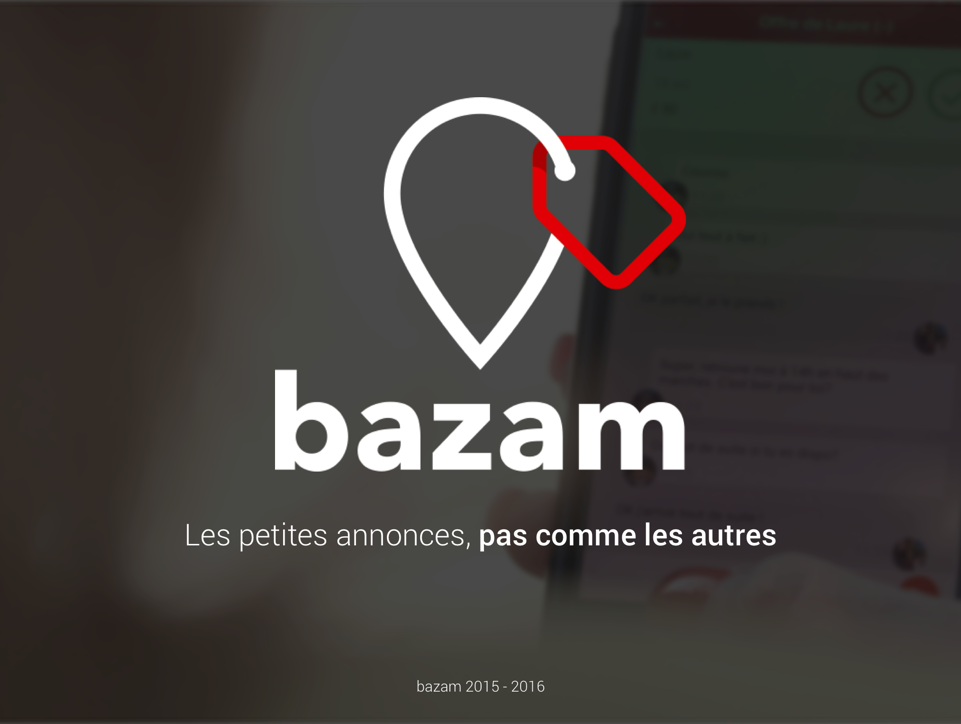 1
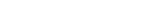 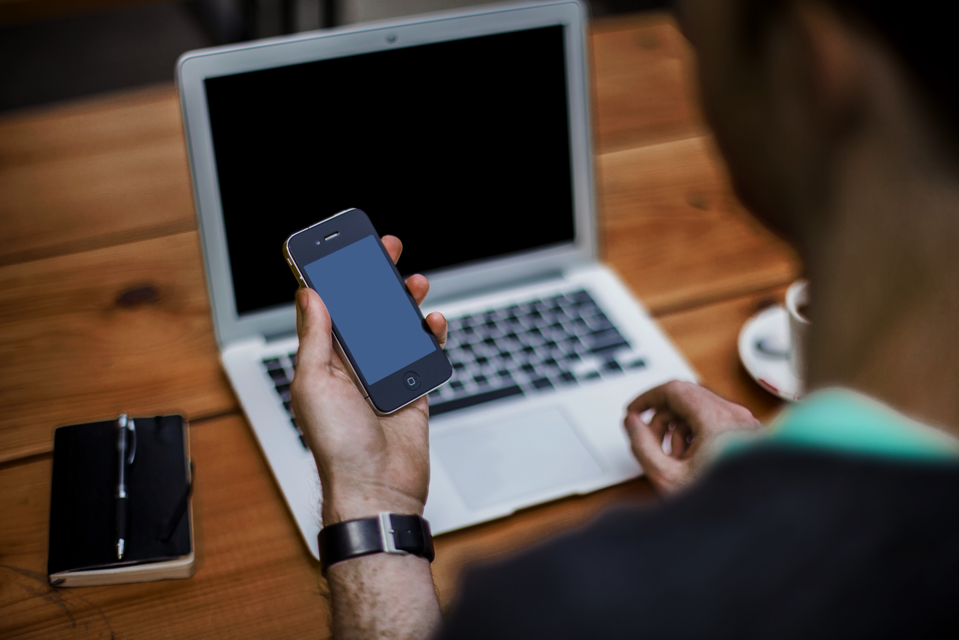 Du e-commerce au m-commerce
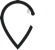 2
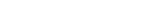 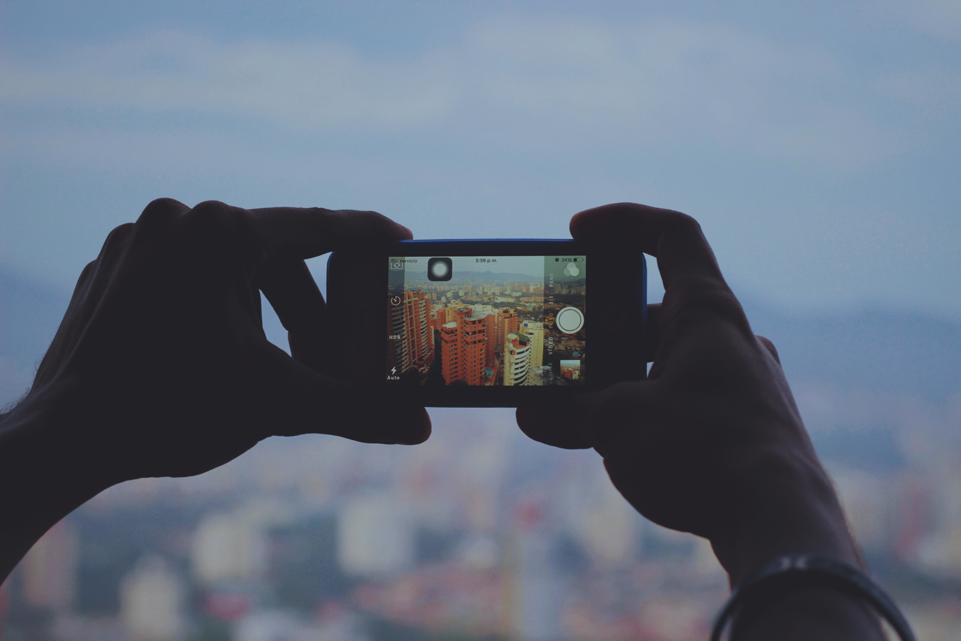 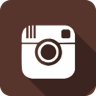 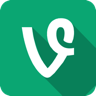 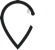 3
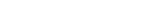 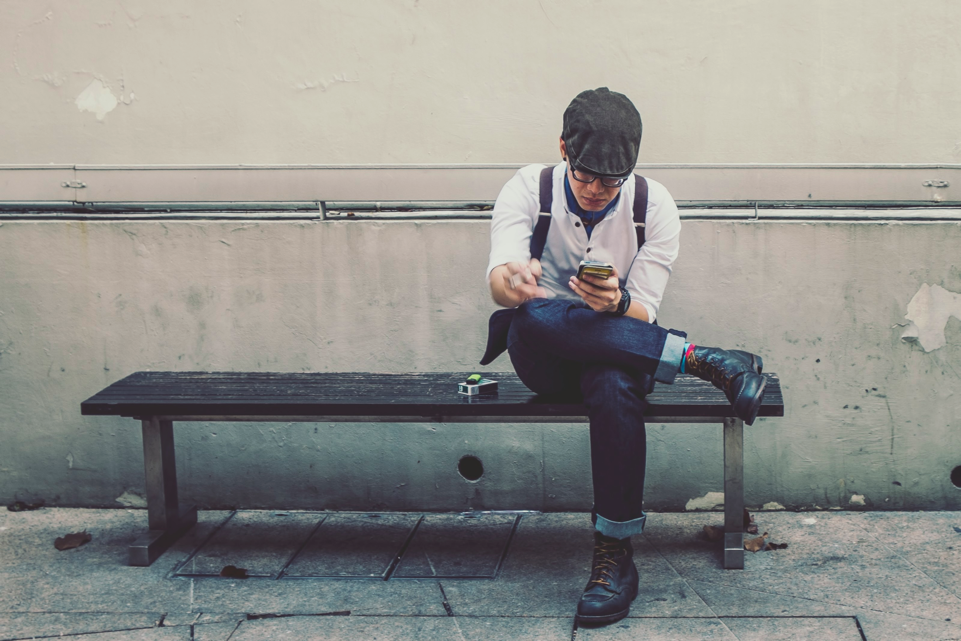 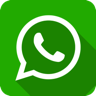 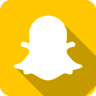 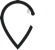 4
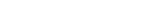 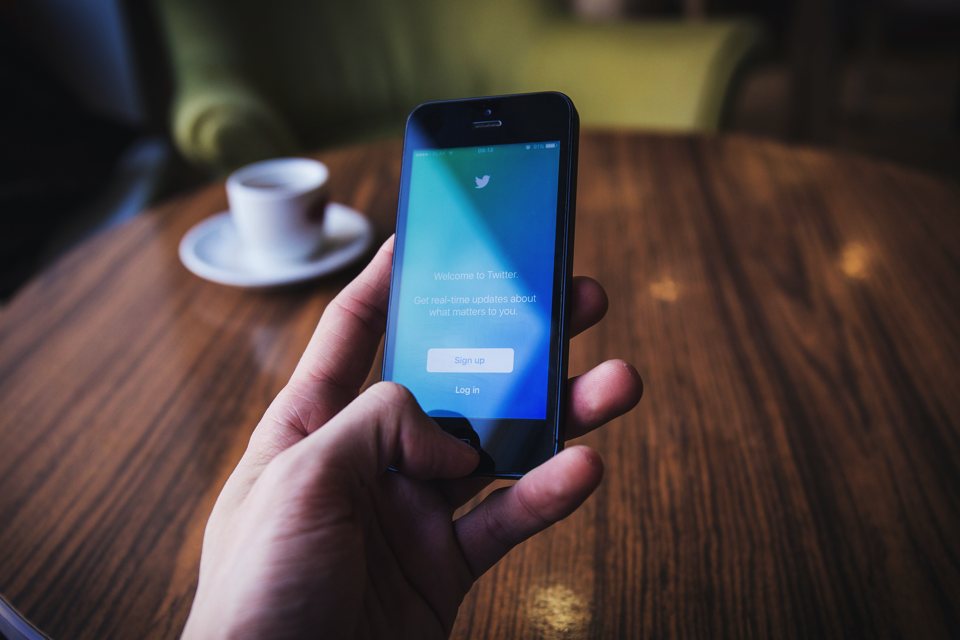 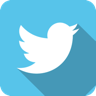 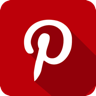 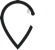 5
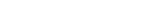 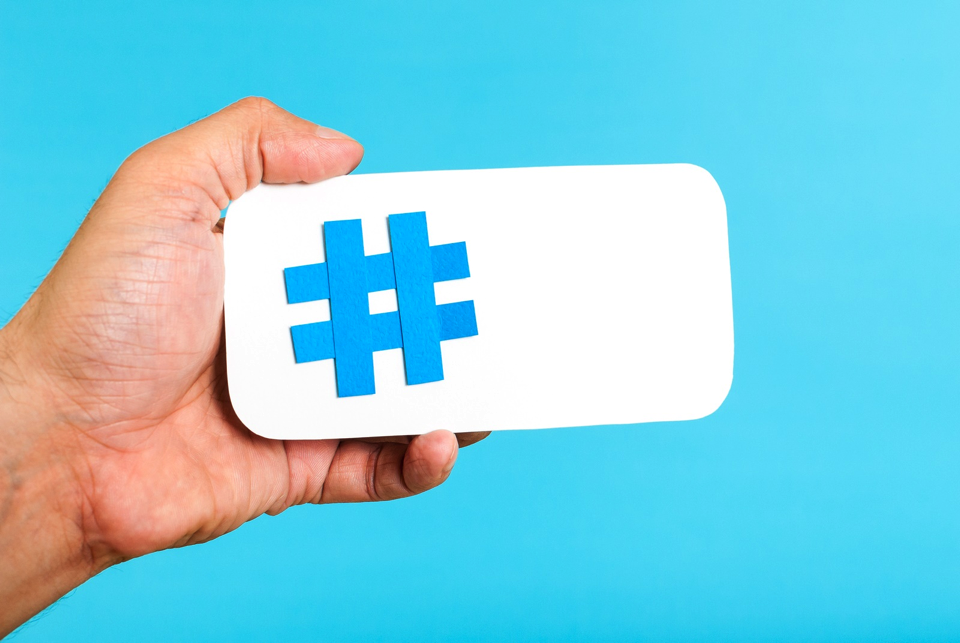 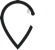 6
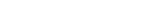 QU’EST CE QUE BAZAM?
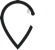 7
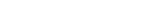 Le bazar mobile… bazam
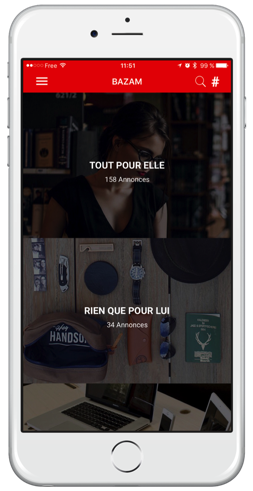 Des petites 
annonces
Des usages
mobiles
Un design
moderne
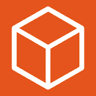 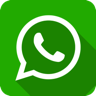 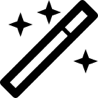 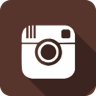 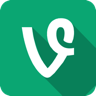 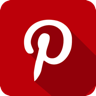 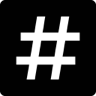 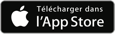 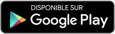 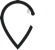 8
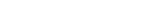 Simple et efficace
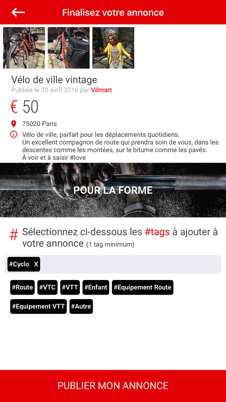 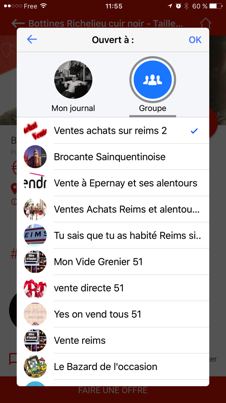 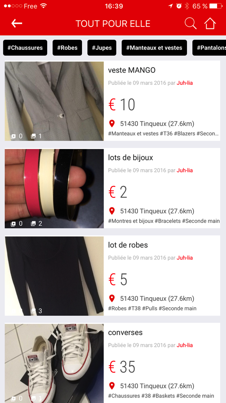 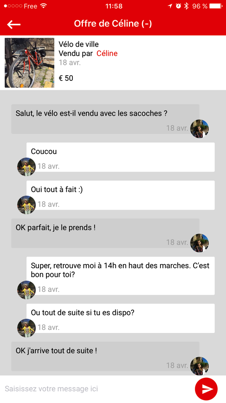 PUBLIER
Publier des annonces complètes en moins de 2 minutes
PARTAGER
Gagner en visibilité en partageant les annonces en un clic
TROUVER
Utiliser les #tags pour filtrer les listes et trouver les bons plans
CHATTER
Communiquer instantanément et en toute confidentialité
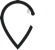 9
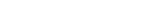 Aller plus loin grâce aux #hashtags
PUBLIER

Définition précise des annonces
#TAGS suggérés
Normalisation
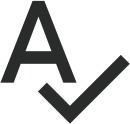 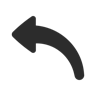 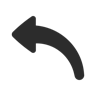 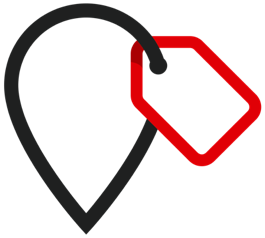 ANALYSER

Identifier les tendances
Comprendre les profils utilisateurs
Promouvoir les #TAGS pour des partenariats ou des évènements
Optimisation continue des #TAGS basée sur l’utilisation
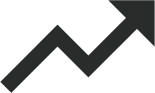 DÉCOUVRIR

Navigation simple 
Filtrage de listes 
Recevoir des recommandations de produits
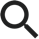 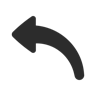 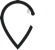 10
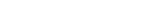 COMMENT ALLONS-NOUS Y ARRIVER ?
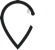 11
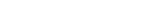 Stratégie d’amorçage et de développement
Répondre au problème de « l’œuf et de la poule »(offre et demande), construire une communauté forte, monétiser avec des services à valeur ajoutée.
RÉPONDRE AU PROBLÈME DE L’ŒUF ET DE LA POULE

Construire l’offre locale
CONSTRUIRE LA COMMUNAUTÉ

Communication localisée
MONÉTISATION


Services à valeur ajoutée
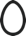 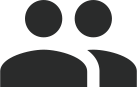 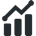 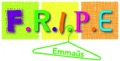 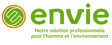 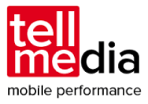 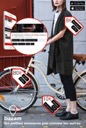 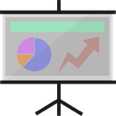 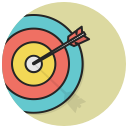 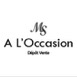 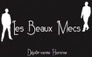 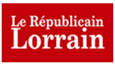 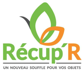 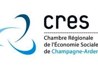 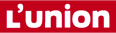 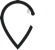 12
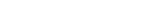 Construire des communautés locales
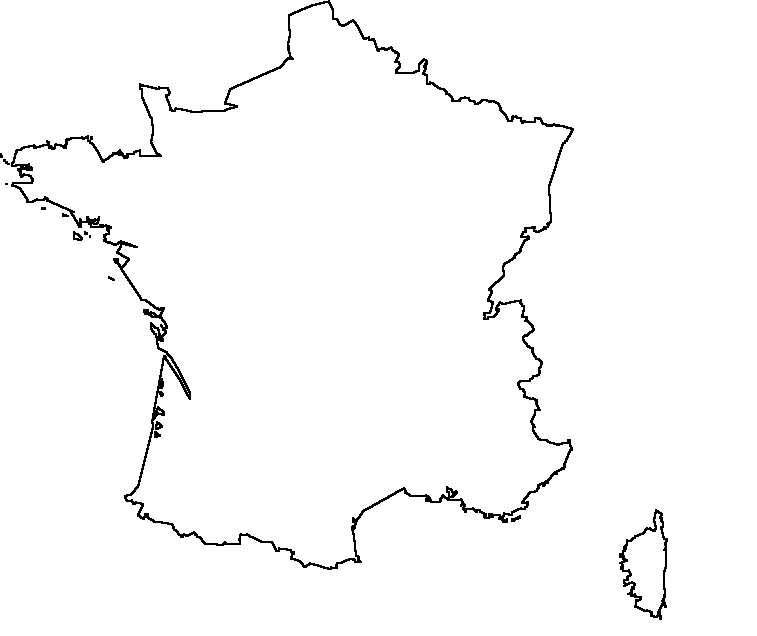 Nous nous sommes concentrés sur le développement de petites communautés locales où nous avons une présence physique :

 - Reims
 - Metz
 - Luxembourg
 - Paris
 - Lille

Cette étape est préliminaire à la campagne de communication, concentrée sur ces zones géographiques.
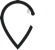 13
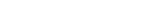 En chiffres
Utilisateurs
Campagne
RP
Février
Mars
Avril
Mai
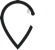 14
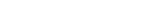 3 axes de revenus
1. ACHAT DE CONTENU

Plus de contenu pour une annonce












1.99€ ou 2.99€ par pack acheté
2. ABONNEMENT PREMIUM

Services premium

Accès web
Module statistique
Support dédié
Rapport mensuel


Obligatoire pour les professionnels.




19.00€ par mois
3. PUBLICITÉ

Campagnes de publicité ciblées, facturées à la performance :

Campagnes basées sur un ciblage par :
#TAG (intérêt)
Localité

Les publicités seront affichées dans la liste des annonces.




0.2€ par clic
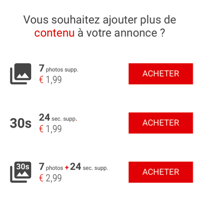 Q3 16
Q4 16
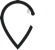 15
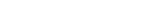 PROFIL DE BAZAM
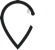 16
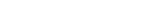 Notre équipe
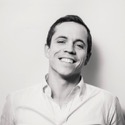 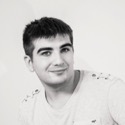 Lucien Reb
CTO – Technologie 
Exp: Software engineer chez Flashiz mobile payment.
Nicolas Vilmart 
CEO – Stratégie et Produit
Exp: Accenture, et co-fondateur de Flashiz mobile payment.
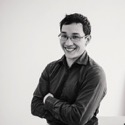 Daovy Boriboun
COO – Opérations et produit
Exp: 8 années comme business développeur dans des sociétés tech (DELL, SOPHOS, CFAO)
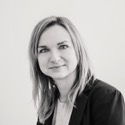 Céline Ancelin
CFO – Finances Admin
Exp: Contrôle de gestion chez Flashiz mobile payment.
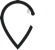 Bazam - 2015
17
Notre histoire
Création de Bazam SAS
Septembre
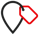 2015
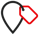 Levée de fonds « love money » de 100.000€
Octobre
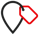 Bazam 1.0 : Soft launch des version iOS et Android
Novembre
Décembre
Janvier
2016
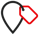 Bazam 1.3 iOS et Android et lancement de la communication RP
Février
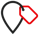 Bazam 2.0 iOS et Android, version incluant les #hashtags
Mars
Avril
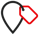 Première campagne de communication
Mai
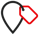 Passage des 10k utilisateurs
Juin
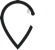 Bazam - 2015
18
Notre entourage
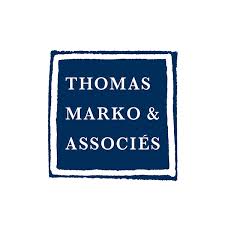 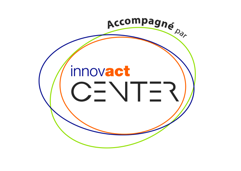 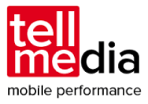 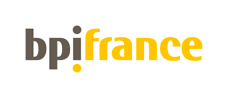 Accélérateur
Financement
Campagne mobile
Relation publique et stratégie de communication
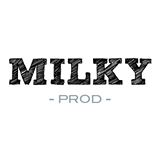 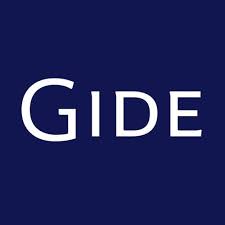 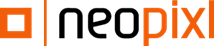 Développement mobile
Vidéo de promotion
Légal
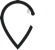 19
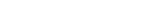 Nos besoins
Intégrer Innovact pour gagner en visibilité et crédibilité

Levée de fonds de 800k€ à 1M€ pour Septembre 2016 afin d’accélérer le développement de la communauté et amorcer la phase de monétisation
Recrutements
Communication et marketing

Recrutements :
2 développeurs pour fin Q3 2016
1 marketing pour fin Q3 2016
1 opération pour fin Q4 2016
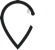 Bazam - 2015
20
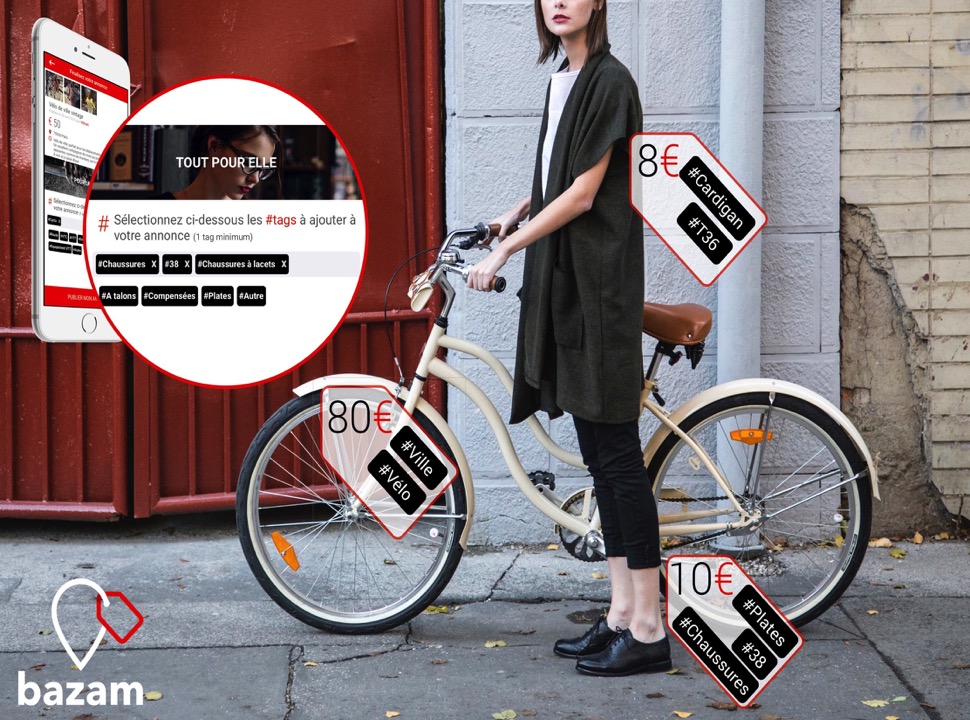 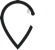 Bazam - 2015
21